NO LIMITS
To God’s Justice
Hopes dashed
JUSTICE FOR PAST EVENTS
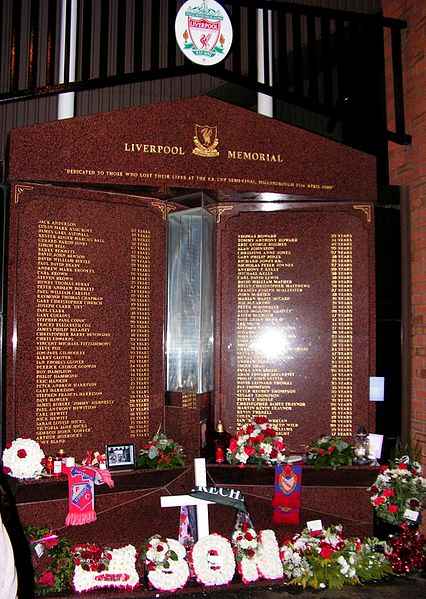 WHERE IS THE GOD OF JUSTICE?
Two Realities
GOD IS JUST, RIGHTEOUS AND GOOD

THE WORLD IS FULL OF EVIL AND SUFFERING
Where is Your justice?
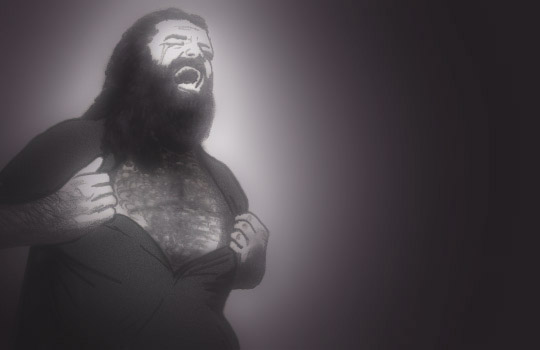 God is just:
He is the Rock, his works are perfect and all his ways are just…
Righteousness and justice are the foundation of your throne…
For the LORD is a God of justice…
God is just…
The world is evil:
God created the world good

Evil came in and corrupted humanity

Evil must be judged by a holy and just God
God’s Promise to Abraham
God commissions Israel
The Old Testament Story
Judgement tempered with mercy

Punishment balanced with promise

Always pointing forward to the goal of redemption
God watches over the nations
God’s judgements:
Final

Universal

true
Jesus will be the Judge
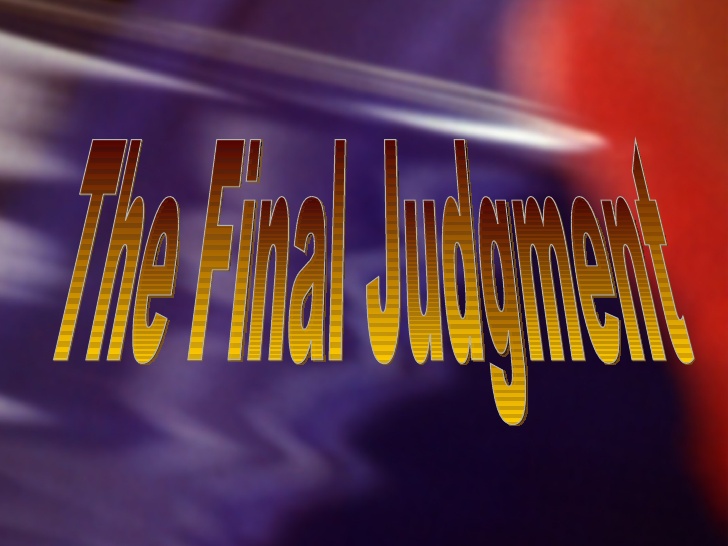 The City of God
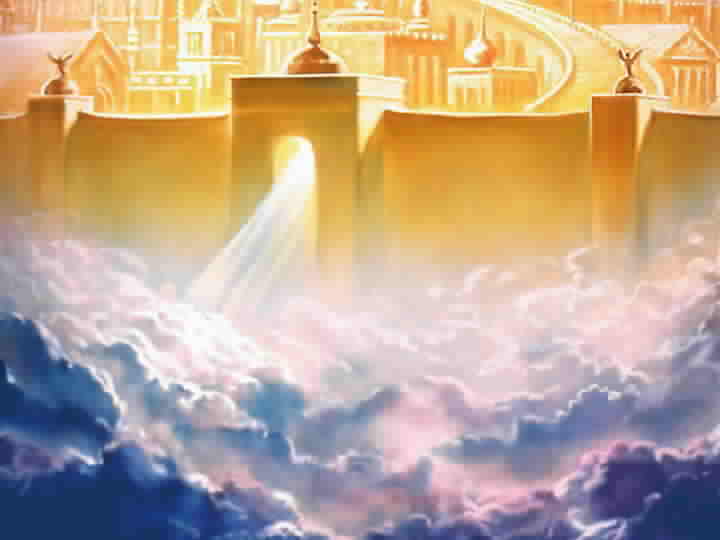 The Offer of Forgiveness